23 ноября
Классная работа
Что такое ТЕКСТ?
предложения
имеют
последовательность
всегда о
чем-то или
о ком-то 
говориться
можно 
разделить
на части
состоит из
предложений
все 
предложения 
имеют
границы
можно 
придумать
 заглавие
каждая часть
записываться с
«красной
Строки»
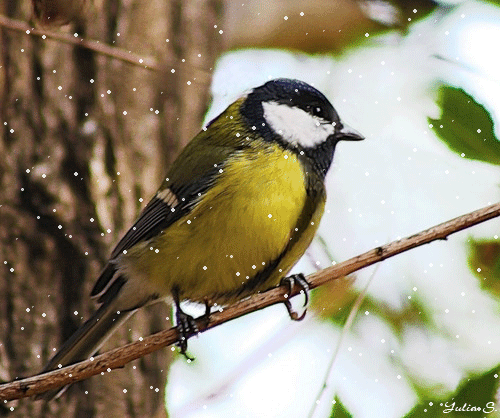 Дети играли в саду. Там яма. В яму упал мячик. Лёша и Яша полезли в яму. Мальчики взяли мяч. Смелые ребята.
У нее было сломано крыло.
Он лечил птичку.
В парке Петя увидел синичку.
Весной синичка улетела.
Мальчик принес бедняжку домой.
ФИЗМИНУТКА
Руки подняли и помахали-
Это деревья в лесу.
Локти согнули, кисти встряхнули
Ветер сбивает росу.
Плавно руками, дети, помашем,
Это к нам птицы летят
Как они сядут, мы тоже покажем,
Крылышки сложим назад.
Прочитайте предложения.
У нее было сломано крыло.
Он лечил птичку.
В парке Петя увидел синичку.
Весной синичка улетела.
Мальчик принес бедняжку домой.
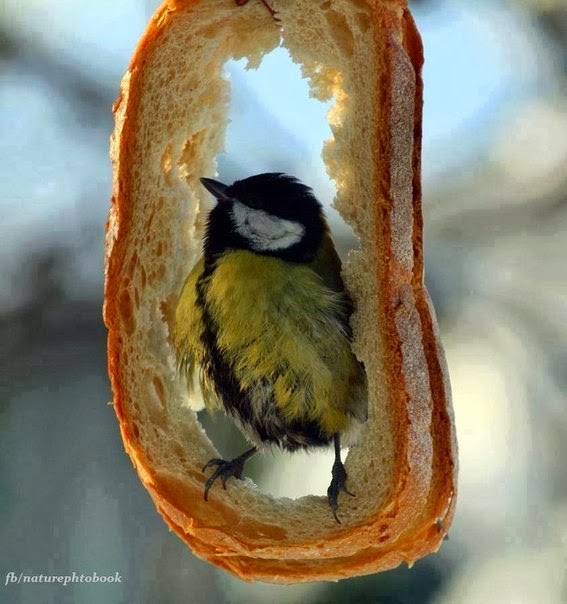 ТЕКСТ
Начало
Концовка
Основная
часть
В парке Петя увидел синичку.У нее было сломано крыло.Мальчик принес бедняжку домой.Он лечил птичку.Весной синичка улетела.
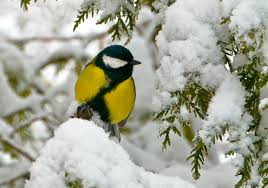 В парке Петя увидел синичку.У нее было сломано крыло.Мальчик принес бедняжку домой.Он лечил птичку.Весной синичка улетела.
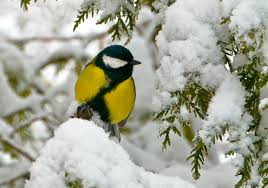 В парке Петя увидел синичку.У нее было сломано крыло.Мальчик принес бедняжку домой.Он лечил птичку.Весной синичка улетела.
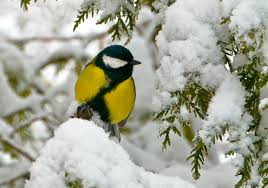 «Буквы спрятались»
Е
Е
Ж
Л…чил, в…сной, бедня…ка,
д…мой.
О
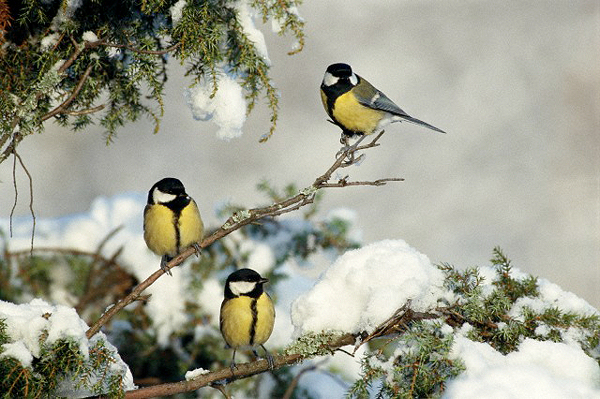 В парке Петя увидел синичку. 
У нее было сломано крыло. Мальчик принес бедняжку домой.Он лечил птичку.   Весной синичка улетела.
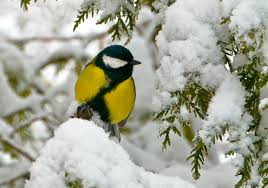